Persönliche Finanzen
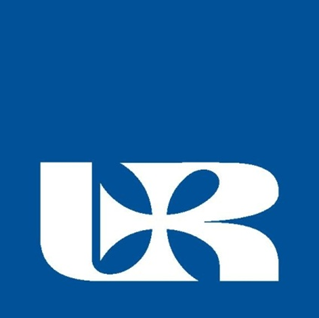 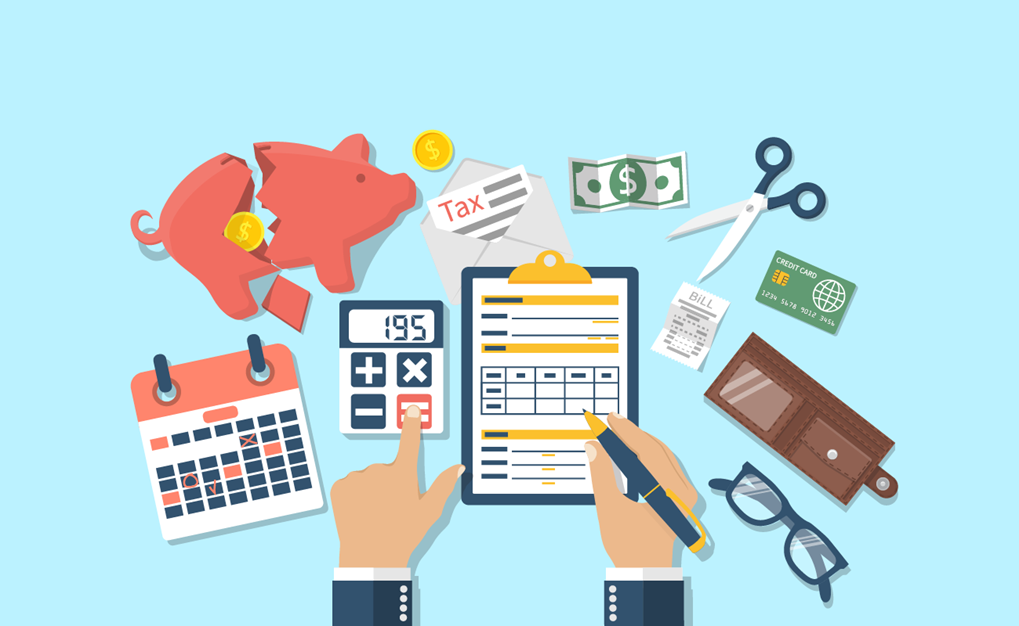 Bearbeitet von Gabriela Chyła 
Institut für Wirtschaftswissenschaften und Finanzwesen
Rzeszower Universität 2023/2024
Agenda:
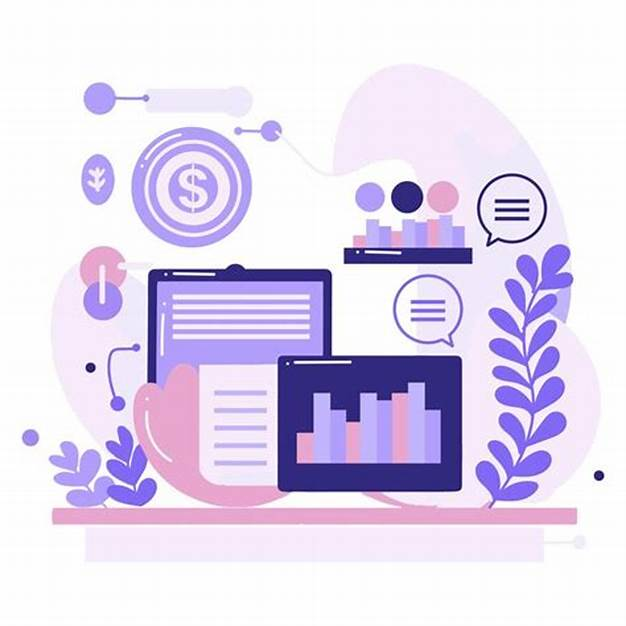 Der Begriff der persönlichen Finanzen
Die Bereiche der persönlichen Finanzen
Der Hausbudget und seine Vorteile
Der Fehler bei der Verwaltung persönlicher Finanzen
Wie versteht man persönliche Finanzen?
Persönliche Finanzen sind die Verwaltung von Geld durch Einzelpersonen. 
Dazu gehört eine Einschätzung Ihrer Einnahmen, Ausgaben und Ihres finanziellen Bedarfs.
Persönliche Finanzplanung – warum ist sie wichtig?
Einer der Schlüsselaspekte des persönlichen Finanzmanagements ist die persönliche Finanzplanung. 
Ohne einen Plan verliert man schnell die Kontrolle über seine Finanzen und kann zu finanziellen Problemen führen.
Die Hauptbereiche der persönlichen Finanzen
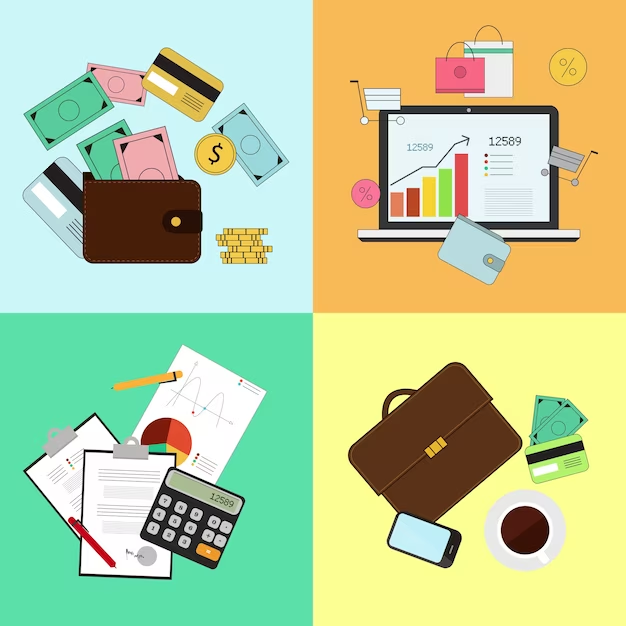 Investieren
Ausgaben
Sparen
Geld verdienen
Geld verdienen
Typische Einnahmequellen sind: Gehälter, Prämien und Renten. 
Alle diese Einkommensquellen generieren Geld, mit dem eine Person sich und ihre Familie ernähren kann.
Ausgaben
Menschen geben Geld aus, um den täglichen Bedarf zu decken, ihren Lebensstandard aufrechtzuerhalten und ihre individuellen Konsumziele zu erreichen.
Zu den häufigsten Ausgabenquellen gehören: Miete, Steuern, Essen, Unterhaltung, Reisen und Kreditrückzahlungen.
Sparen
Sparen ist der Prozess, bei dem Sie einen Teil Ihres Einkommens systematisch für die Zukunft zurücklegen.
Sparen schützt vor dem Verlust einer Einkommensquelle und unterstützt die Erreichung zukünftiger Ziele.
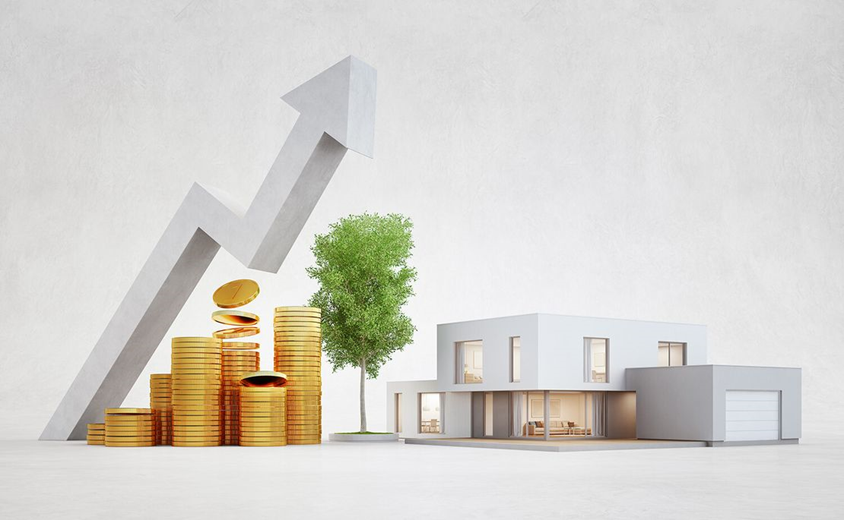 Investieren
Beim Investieren handelt es sich um einen Prozess, bei dem es um den aktuellen Einsatz finanzieller Ressourcen geht, um den Wohlstand zu steigern. 

Dazu gehört der Erwerb von Vermögenswerten, Immobilien oder anderen Finanzinstrumenten.
Wie fange ich an, mein Geld zu verwalten?
Bei gutem Finanzmanagement kommt es darauf an, einen soliden Plan zu haben und sich daran zu halten.
Das Hausbudget ist ein monatliche Aufstellung der Einnahmen und Ausgaben.
Um ein Hausbudget zu erstellen, müssen Sie:
50% Grundbedürfnisse  
Wohnen
Rechnungen 
Lebensmittel
30% Wünsche
Vergnügen
Unterhaltung
Hobby
Reisen
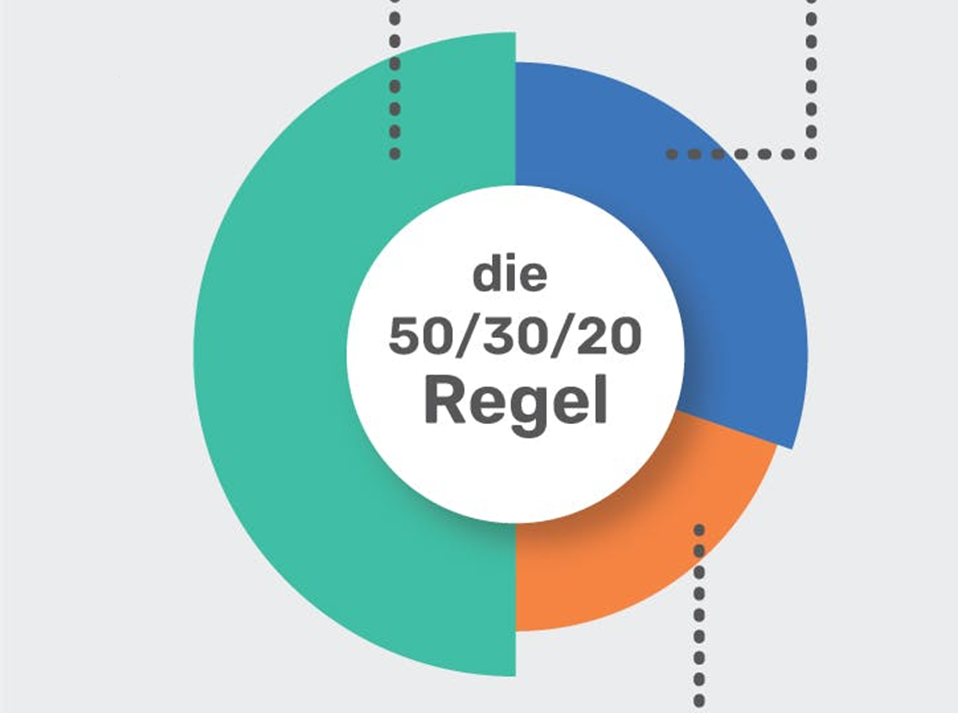 20% Ersparnisse und Investitionen
Vorteile der Führung eines Eigenheimbudgets:
Welche Fehler gibt es bei der Verwaltung persönlicher Finanzen?
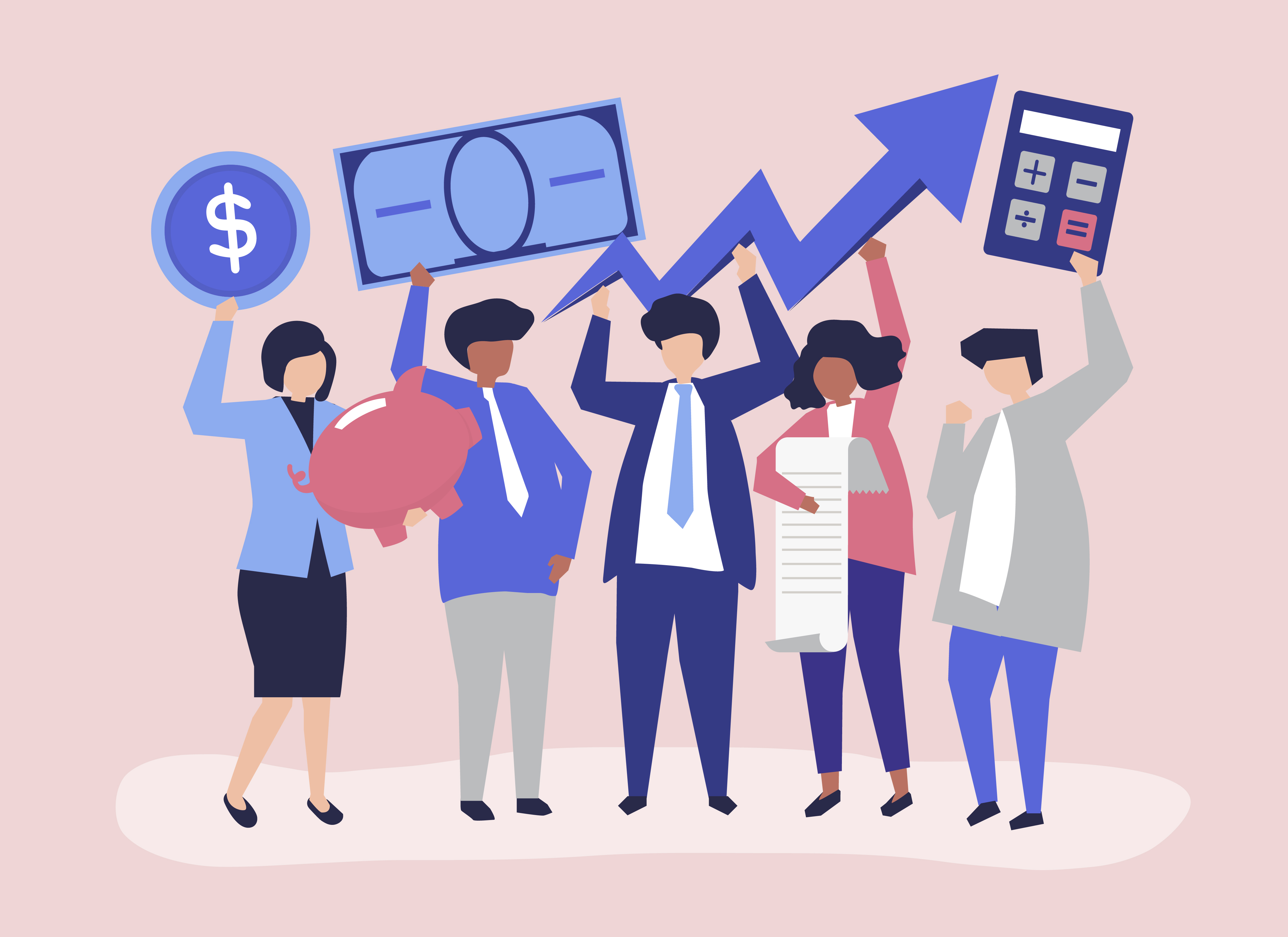 Zusammenfassung
Die Verwaltung Ihrer persönlichen Finanzen ist wichtig, um finanzielle Stabilität zu erreichen. 
Denken wir daran, dass der Schlüssel in der Planung, dem Sparen und der klugen Verwaltung unseres Geldes liegt.
 Um Ihre Einnahmen und Ausgaben besser kontrollieren zu können und künftig Schulden zu vermeiden, lohnt es sich, ein persönliches Hausbudget zu erstellen.
REBUS
Das Hausbudget
Das Wörterbuch :
Die Informationsquellen:
https://mfiles.pl/pl/index.php/Finanse_osobiste
https://corporatefinanceinstitute.com/resources/wealth-management/personal-finance/
What is personal finance and why does it matter? — Bitpanda Academy (www-bitpanda-com.translate.goog)
https://www.trinet.com.pl/finanse-osobiste-co-trzeba-o-nich-wiedziec/
https://weiz.po.edu.pl/zarzadzanie-finansami-osobistymi-e-poradnik/
https://www.nutabiznesu.pl/finanse-osobiste-dowiedz-sie-co-musisz-o-nich-wiedziec/
Vielen Dank für Ihre Aufmerksamkeit !